Development of Machine Learning Model for Schizophrenia Diagnosis Using Brain Transcriptomics
Present by: Chin Wee Jian
Authors: Ir. Dr. Goh Choon Hian，Dr. Tang Pek Yee, Dr. Mok Siew Ying
01
Introduction
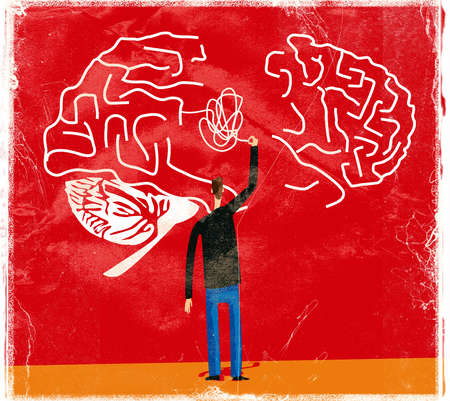 Schizophrenia
Psychiatric disorder
Hallucinations, delusions, and thought disorder
 1 in 300 people (0.32%) worldwide
 24 million people
More than two out of three patient do not receive specialist mental health care
[Speaker Notes: When it's still confined to the prostate gland has the best chance for successful treatment]
Symptoms
Persistent delusions
Persistent hallucinations
Experiences of influence, control or passivity
Disorganized thinking
Highly disorganised behaviour
Negative symptoms such as limited speech, inability to experience or express emotion and interest
Extreme agitation or slowing of movements, maintenance of unusual postures.
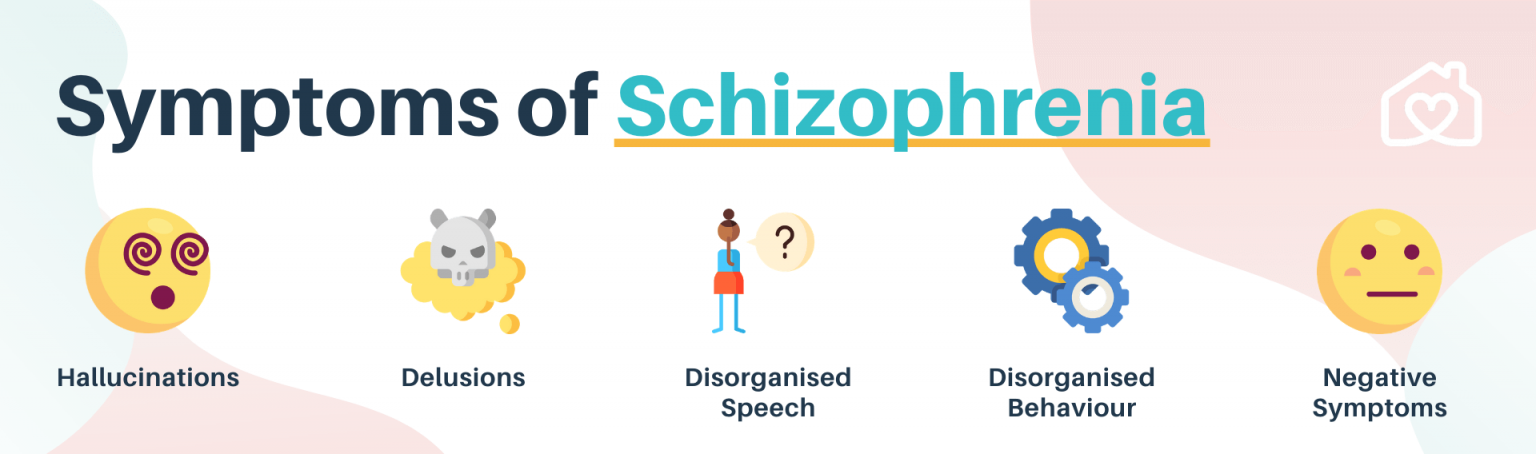 [Speaker Notes: persistent delusions: the person has fixed beliefs that something is true, despite evidence to the contrary;
persistent hallucinations: the person may hear, smell, see, touch, or feel things that are not there;
experiences of influence, control or passivity: the experience that one’s feelings, impulses, actions, or thoughts are not generated by oneself, are being placed in one’s mind or withdrawn from one’s mind by others, or that one’s thoughts are being broadcast to others;
disorganized thinking, which is often observed as jumbled or irrelevant speech;
highly disorganised behaviour e.g. the person does things that appear bizarre or purposeless, or the person has unpredictable or inappropriate emotional responses that interfere with their ability to organise their behaviour;
“negative symptoms” such as very limited speech, restricted experience and expression of emotions, inability to experience interest or pleasure, and social withdrawal; and/or 
extreme agitation or slowing of movements, maintenance of unusual postures.]
Problem Statement
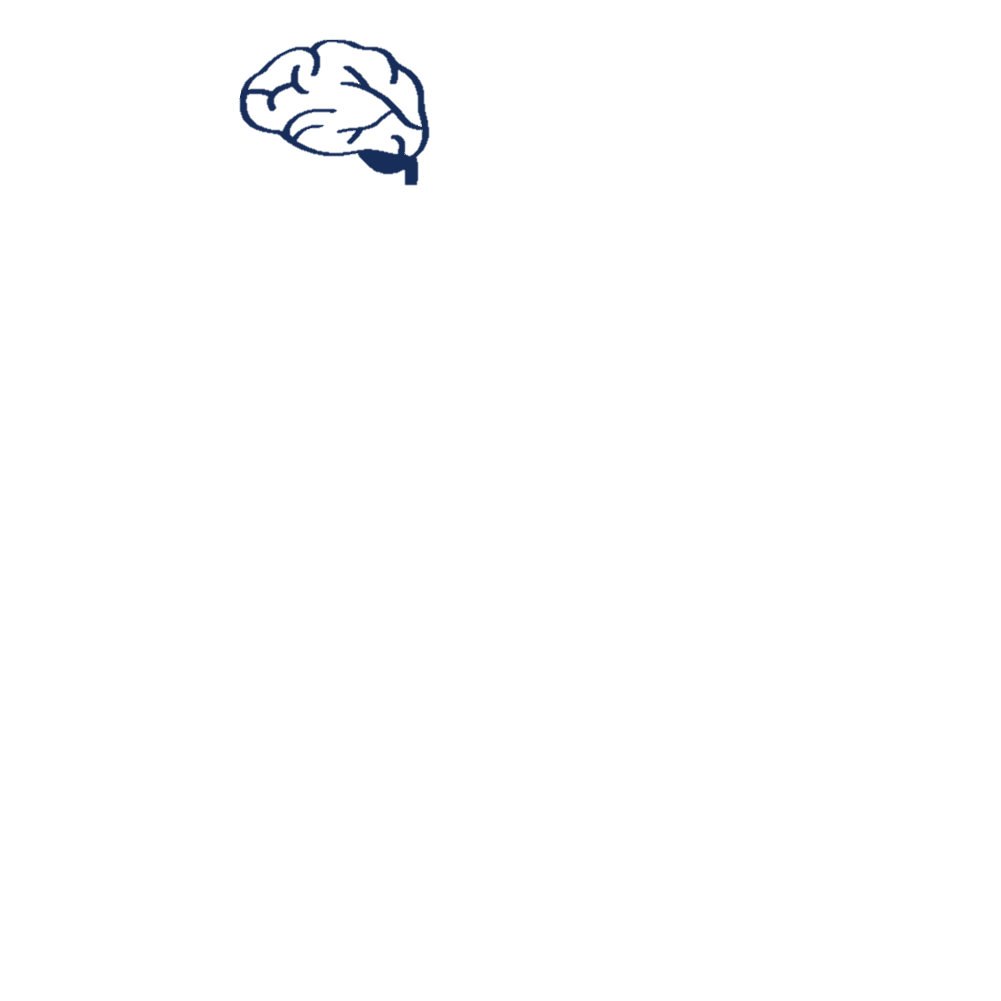 Genes and a range of environmental factors
Absence of objective diagnostic methods 
Hampers early detection and delays treatment
Diagnostic
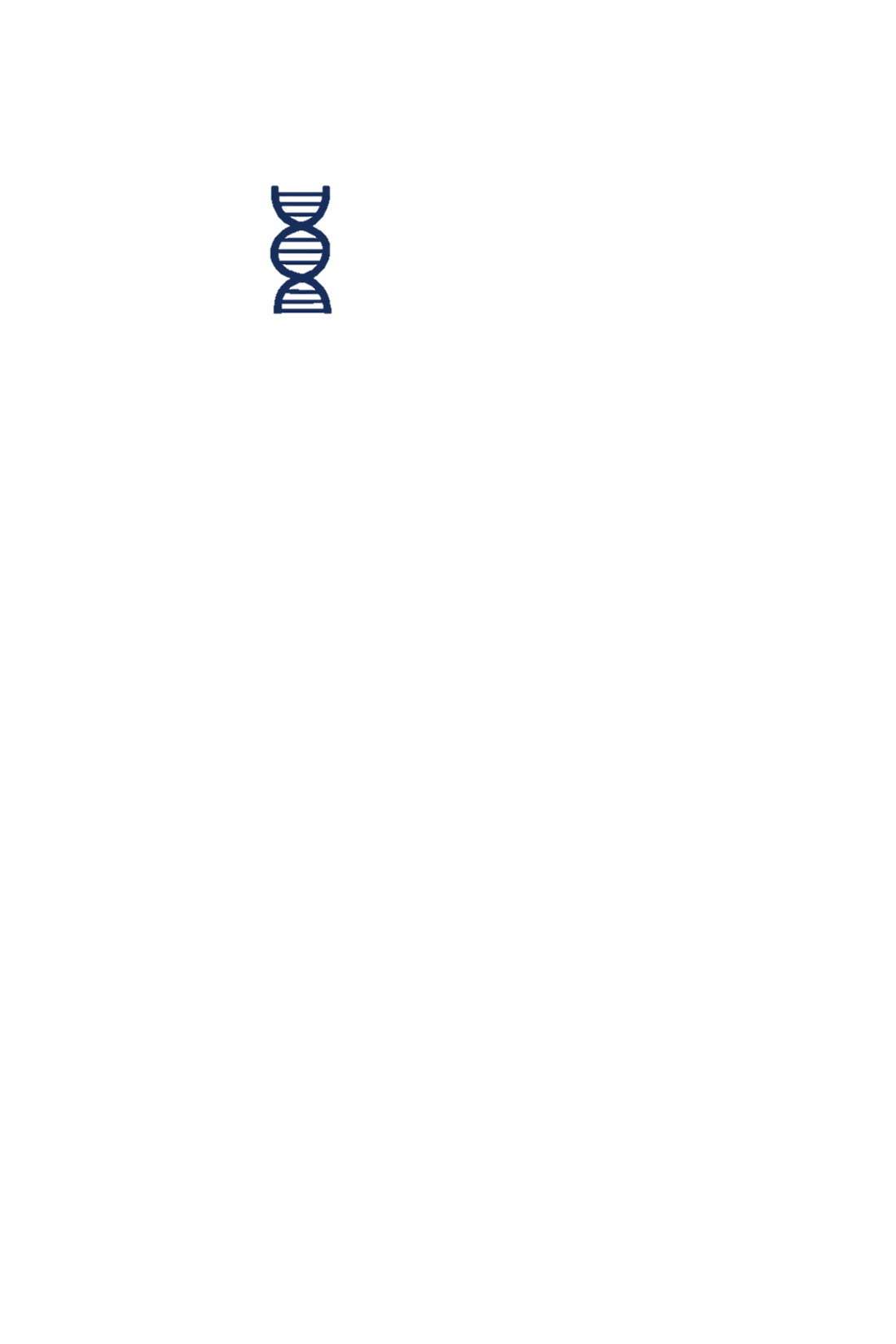 Through brain transcriptomics
Complexity and sheer volume of transcriptomic data
Large-scale genome expression profiling
Biomarkers
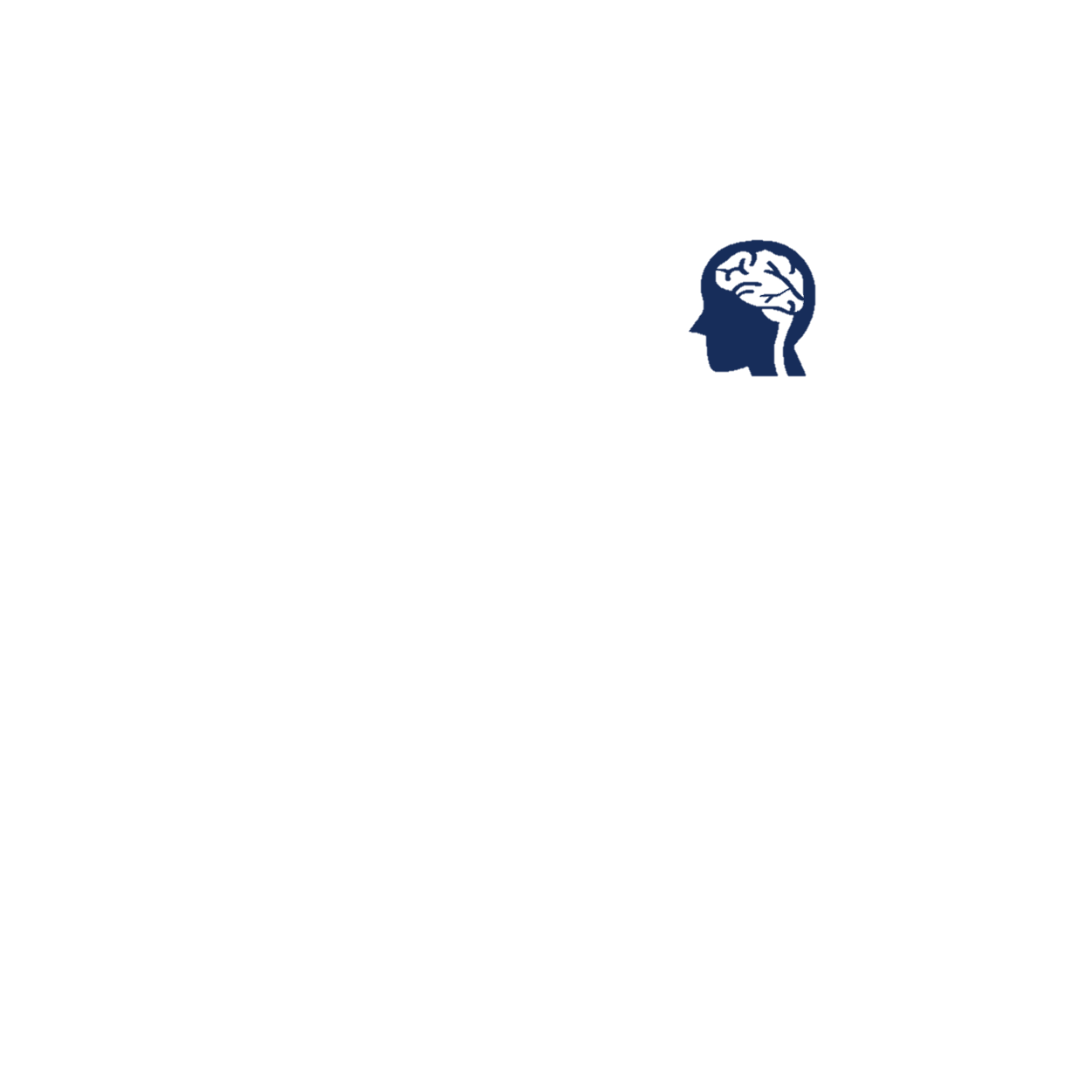 Reduce number of candidate genes
Validation can achieve in real clinical cohorts 
Identifying accurate markers remain challenging
Accuracy & Accessibility
[Speaker Notes: Not identified cause of schizophrenia 
Interaction between genes and a range of environmental factors
Absence of objective diagnostic methods 
Hampers early detection and delays treatment

Identifying molecular biomarkers through brain transcriptomics offers significant insights into the underlying biology of schizophrenia. 
However, the complexity and sheer volume of transcriptomic data present significant challenges in analysing and interpreting these data effectively.
Large-scale genome expression profiling is a high-cost assays.

If the number of candidate genes can be reduced, validation could be achieved in real clinical cohorts. 
Nevertheless, identifying accurate markers remains challenging due to various confounding factors.]
Objective
To develop a classification machine learning model for schizophrenia diagnosis based on selected genes that exhibit high differentially expression in the brains of individuals diagnosed with schizophrenia.
Contribution of Study
Ultimately, this model could enhance diagnostic accuracy and shed light on underlying disease mechanisms, potentially leading to new therapeutic targets.
02
Methodology
Algorithm Flowchart
Gene Expression Omnibus (GEO)
GSE87194
|log2FC| > 1
p-value < 0.05
SVM Algorithm
Random Forest
Data Acquisition
Data 
Pre-processing
Differential Expression Analysis
Feature Selection
Classification
Model
1. Data Acquisition
Gene Expression Omnibus (GEO) database
Publicly available gene expression profiling data
GSE87194 (brain)
RNA sequences data
Post-mortem tissue of the dorsolateral prefrontal cortex
19 Schizophrenia patients & 19 Normal control sample
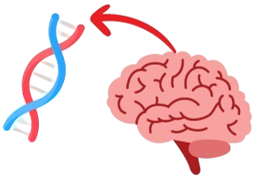 https://www.ncbi.nlm.nih.gov/geo/query/acc.cgi?acc=GSE87194
2. Data Pre-processing
Removed low-expressed genes
1 and 2 expression values
Trimmed mean of M values (TMM) normalization
Library size variation 
Sequencing depth
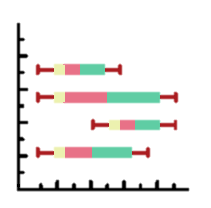 Abrams, Z.B., Johnson, T.S., Huang, K. et al. (2019) A protocol to evaluate RNA sequencing normalization methods. BMC Bioinformatics 20 (Suppl 24), 679. https://doi.org/10.1186/s12859-019-3247-x
3. Differential Expression Analysis
Differential Analysis:
Python Package edgeR 
Identify genes exhibiting different expression levels
Between patient and control  
Criteria: 
|log2FC| > 1 
p-value < 0.05
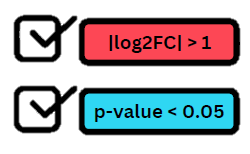 McDermaid, A., Monier, B., Zhao, J., Liu, B., & Ma, Q. (2018). Interpretation of differential gene expression results of RNA-seq data: review and integration. Briefings in Bioinformatics, 20(6), 2044–2054. https://doi.org/10.1093/bib/bby067
4. Feature Selection
Random Forest Algorithm
Select top 20 genes
Based on the important Score
n_estimators=100
random_state=randomset
Train-test Split (7:3)
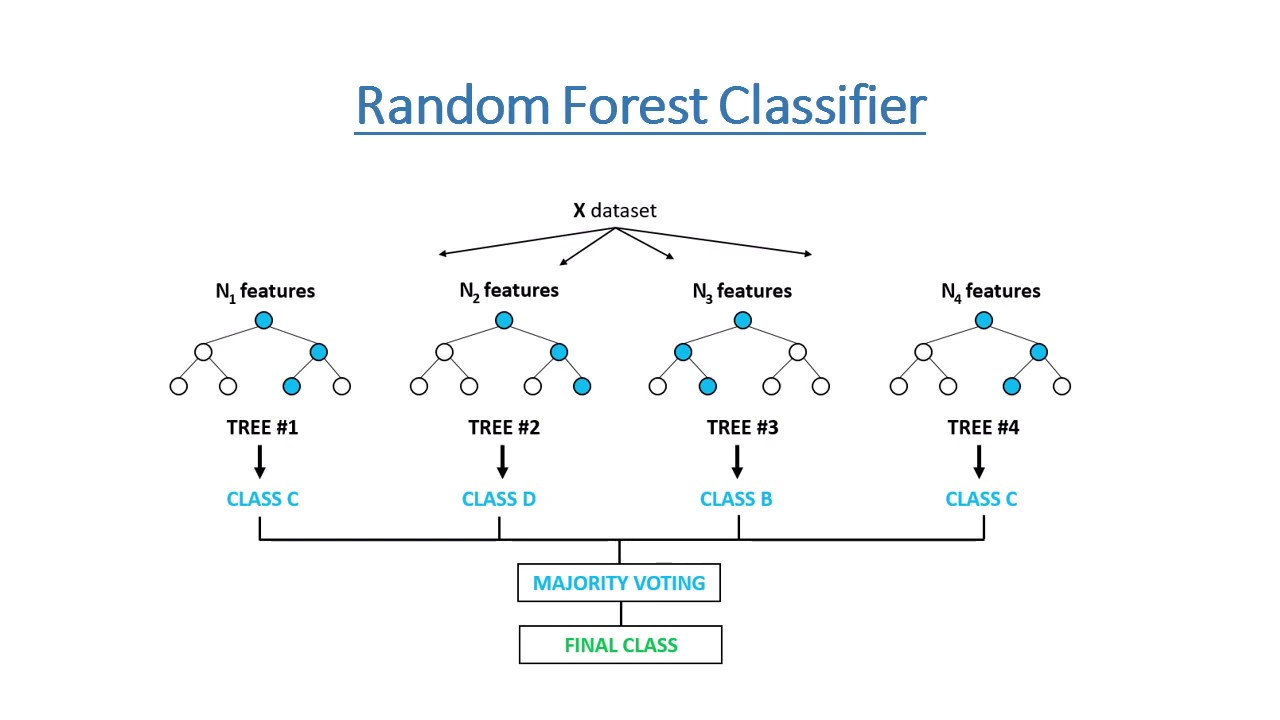 5. Classification Model Design
Support Vector Machine (SVM) Algorithm
Optimized hyperparameters using Grid Search
C: 0.001, 0.01, 0.1, 1, 10, 100
gamma: 1, 0.1, 0.01, 0.001, 0.0001
kernel: rbf, linear, poly
5-fold cross-validation to assess model performance
Train-Test Split (8:2)
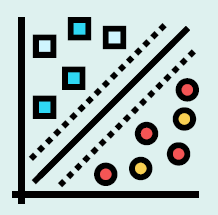 03
Result and Discussion
DATABASE 
42358 features
DEA 
1806 features
FEATURE SELECTION
20 features
Note:
Upregulated
Downregulated
Tuned Hyperparameters for SVM model
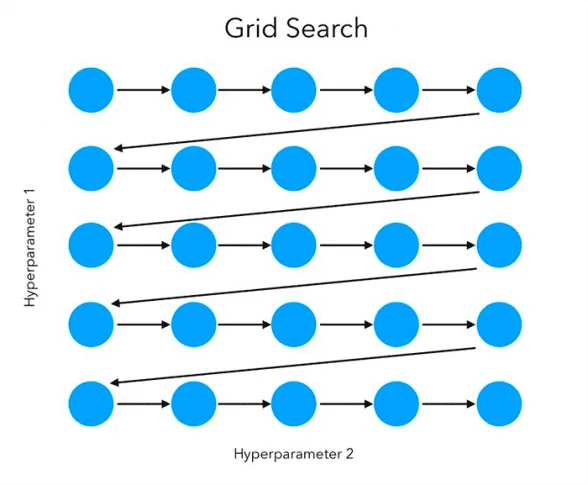 Kernel = rbf 
Radial basis function
C = 1 
Regularization Parameter
Gamma = 0.1 
Kernel coefficient
Performance Evaluation
Function of the genes
ACOXL
Lipid metabolism
Homeostasis
Neuronal membrane integrity
Neurotransmitter function
Myelin maintenance
PIK3R6
Phosphoinositide 3-kinase gamma
Neurodevelopment
Synaptic neuroplasticity
Neuronal survival signalling
Function of the genes
CRLF1
Cytokine receptor-like factor 1
Nerve cell development and function
Motor neurons
Cognition, emotion regulation
Sensory processing
SLC22A18AS
Downregulate the expression of SLC22A18 gene
Brain tumor suppressor
Promoter methylation associated with glioma
04
Conclusion and Future Direction
Conclusion
The machine learning model achieved a high schizophrenia diagnostic accuracy of 92%, identified key biomarkers, and enhanced the potential for earlier detection.
Future Direction
Compare gene expression in brain and peripheral blood to identify key schizophrenia biomarkers, utilizing the accessibility of peripheral blood for diagnosis.
Thanks!
Q & A